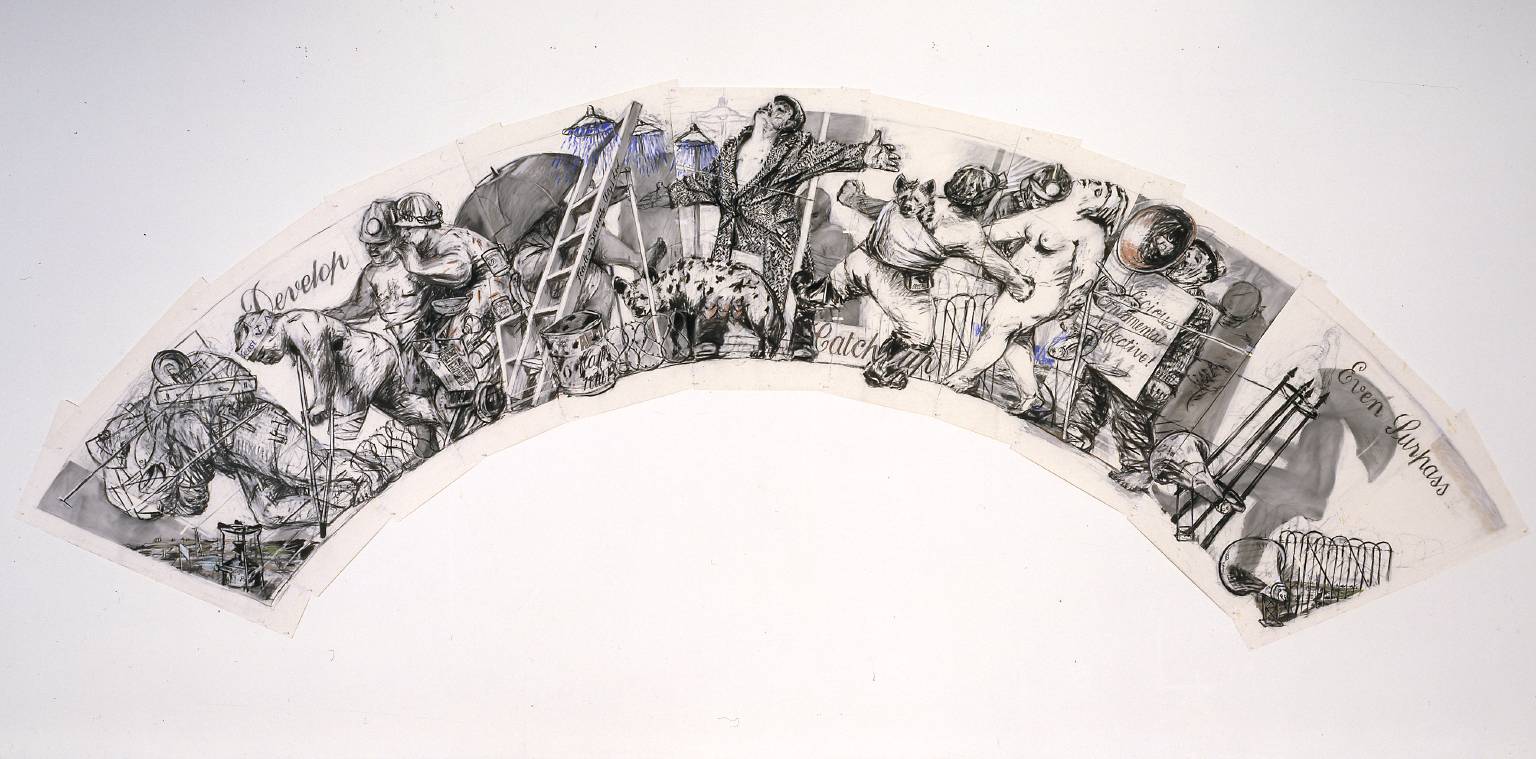 Л.А. Карасёва
Тверской государственный университет
О воспроизводстве потенциала хозяйствующих субъектов 
в условиях приоритета производства и социального развития
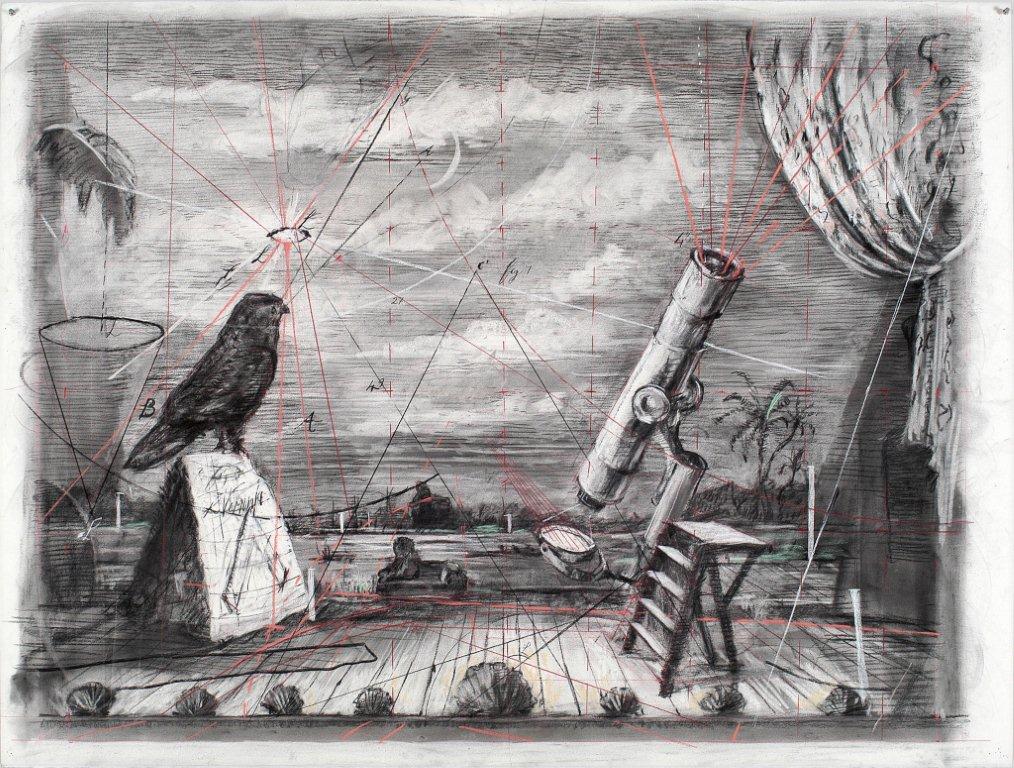 Многоаспектность проблемы
Два аспекта темы
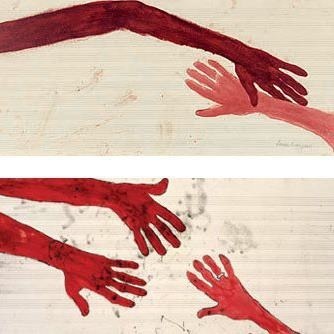 системный характер
воспроизводства потенциала хозяйствующих субъектов 
в условиях приоритета производства и социального развития
воспроизводство кризиса социально-экономического управления,
прикрывающегося хозяйственным популизмом управленческой элиты
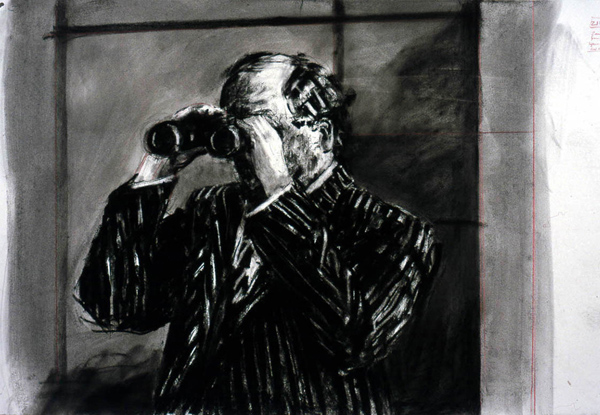 Системность проблемы 
и методологические основания
исследования
Три важных акцента в исследовании системности проблемы
Системный характер самой проблемы, определяемый необходимостью качественных  изменений в потенциале  не только рабочей силы
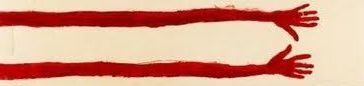 Проблема
Воспроизводство потенциала хозяйствующих субъектов не может рассматриваться как самостоятельный процесс вне государственной программы стратегического развития российской экономики  на основе приоритета производства и социального развития
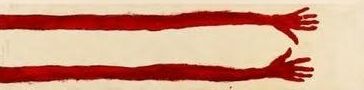 Решение
механизм ее разрешения не может не быть встроен   в  серьезные преобразования в сфере образования
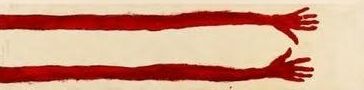 Реализация решения
Многоуровневое устройство хозяйственной системы
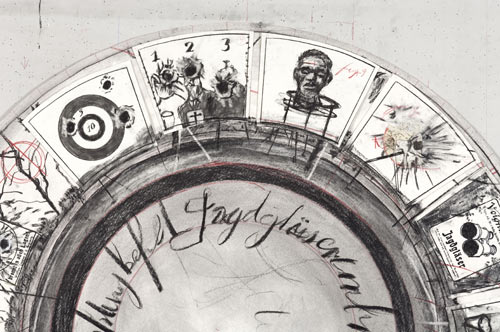 технико-экономический, 
социально-экономический, организационно-экономический, институциональный 
и собственно-хозяйственный

В каждом из уровней
 можно обнаружить проблемы, 
имеющие прямое отношение 
к проблеме воспроизводства 
потенциала хозяйствующих субъектов
ТЕХНИКО-ЭКОНОМИЧЕСКИЙ УРОВЕНЬ
качественные изменения в технологическом укладе
проблема концентрации и централизации производства



Сегодня для выпуска конкурентоспособной продукции необходимо понести огромные квазипостоянные идержки, чтобы обеспечить систематический НТП




Конкурентоспособными по-настоящему могут быть в только предприятия незначительного числа отраслей
соответствующий уровень развития носителей способностей к труду, 
научной и управленческой деятельностей, предпринимательской способности
КРИЗИС   ЧЕЛОВЕЧЕСКОГО КАПИТАЛА
Формы проявления
Депрофессионализация как снижение качества рабочей силы
структурные сдвиги спроса и предложения профессионально-квалификационных групп;

противоречие между  высокой текучестью и низкой мобильностью хозяйствующих субъектов
кризис  использования креативного «человеческого капитала»
Снижение компетентности субъектов научной, управленческой деятельностей
СПЕЦИФИЧЕСКИЙ ПОТЕНЦИАЛ ПРЕДПРИНИМАТЕЛЬСКОЙ СПОСОБНОСТИ:
сформировалось 
«целое поколение людей, которые не знают, как работать в условиях кризиса и глубокой стагнации, не склонны к риску и привыкли жить в регулируемой экономике с высокой долей государственного участия …» 
Шапенко А. Десять лет без роста: сможет ли поколение восьмидесятых изменить Россию


 предпринимательский потенциал формировался в условиях экстенсивного роста сырьевой экономики
ОБЪЕКТИВНО ТРЕБУЮТСЯ:
 новая предпринимательская активность, в первую очередь по образу мышления адекватная переживаемым периодам и способная гибко реагировать на происходящие перемены;
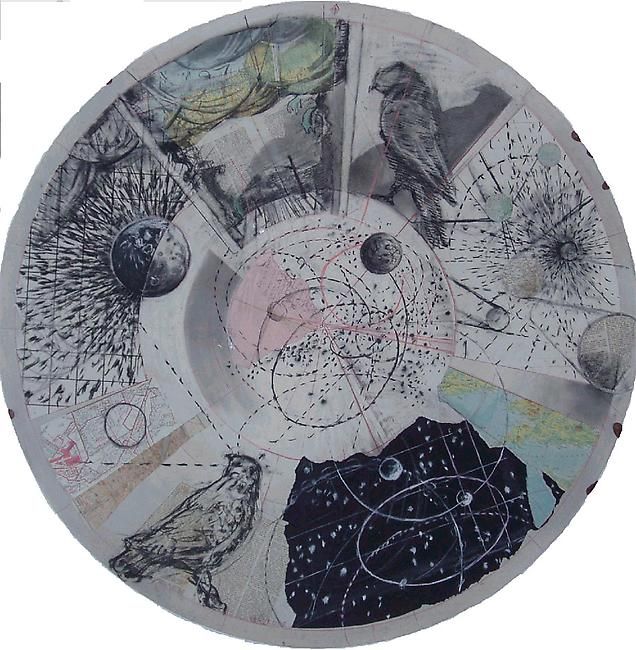 новое взаимодействие предпринимателя и научного работника
предприниматель должен формировать и экономизировать не только технологическое пространство, но и научно-исследовательское; 

задать норму функционирования новой инфраструктуры, в которой получили бы осуществление и развитие ряд принципов:
Интегративность  как аккумулирование основных процессов накопления индивидуальных потенциалов научных работников, создавая синергетический эффект совместного действия.
Стимулирование как мотивирование научного работника на постоянное развитие.
Новое взаимодействие предпринимателя и научного работника
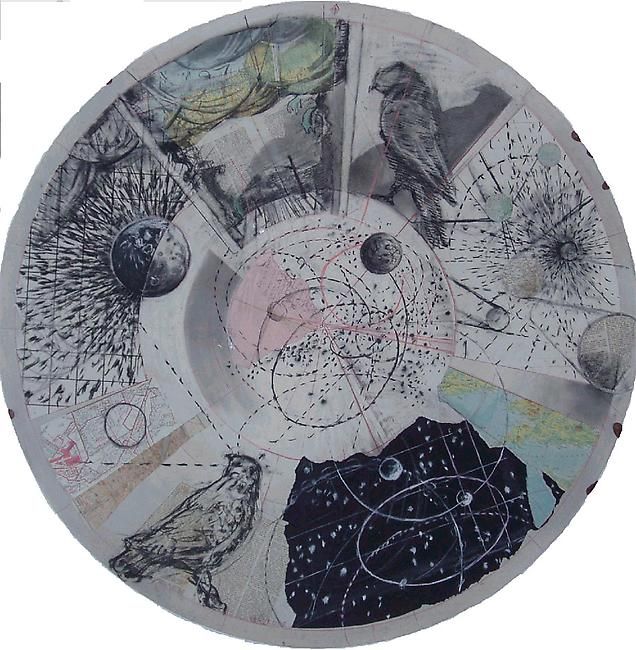 Принцип быстрого адаптирования как обеспечение соответствия качественных и количественных свойств потенциала научного работника уровню экономического и социального развития;


 Принцип актуализации научно-исследовательского пространства  как формирование, развитие и поддержание устойчивых связей между исследователями, научными организациями, бизнес-сектором и государством.
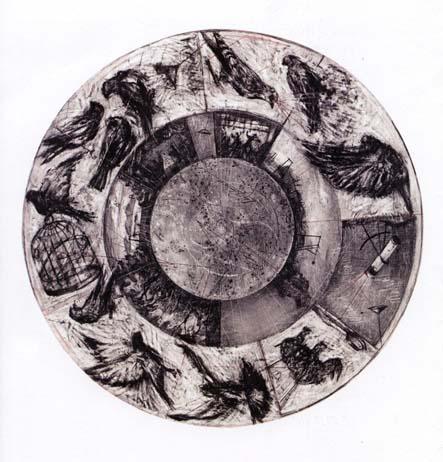 Кризис социально-экономического управления и хозяйственный популизм управленческой элиты
КРИЗИС СОЦИАЛЬНО - ЭКОНОМИЧЕСКОГО УПРАВЛЕНИЯ
Каковы его основные формы проявления, которые снова и снова воспроизводятся?

В каком контексте рассматривается его связь с проблемой воспроизводства потенциала хозяйствующих субъектов ?

 усиливает системность проблемы;

 предполагает включение механизма качественных изменений в системе государственного социально-экономического управления,
в том числе в сфере реформирования профессионального образования
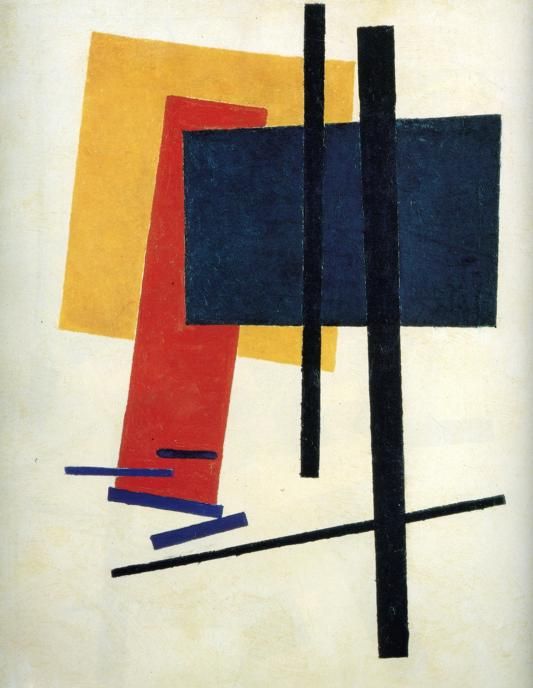 ФОРМЫ ПРОЯВЛЕНИЯ КРИЗИСА СОЦИАЛЬНО-ЭКОНОМИЧЕСКОГО УПРАВЛЕНИЯ:
кризис адекватности системы управления экономическим реалиям;

 кризис адекватности интересов управленческой элиты целям прогрессивного социально-экономического развития России;

 кризис компетентности управленческой элиты;

 кризис бюрократической системы.
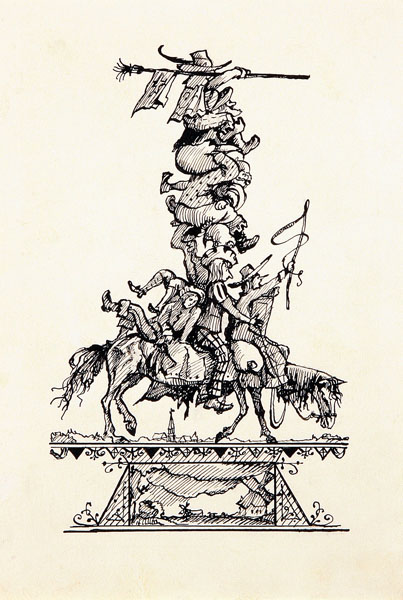 ХОЗЯЙСТВЕННЫЙ ПОПУЛИЗМ
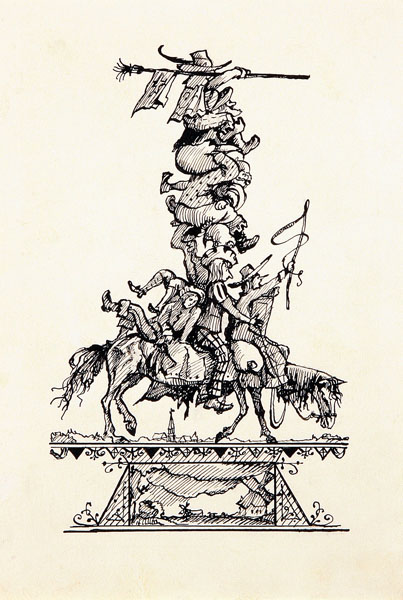 обнаруживает себя в лозунгах, иллюзорных программах и мерах, которые не решают проблемы, а отвлекают внимание граждан России от их углубления

имеет экономические корни, отражающиеся в экономических интересах той части элиты, которая через предлагаемые меры надеется в очередной раз переделить государственный бюджет
НЕОБХОДИМОСТЬ   ПРИНЦИПИАЛЬНЫХ   ИЗМЕНЕНИЙ КАДРОВОГО  ПОТЕНЦИАЛА  ГОСУДАРСТВЕННОГО  УПРАВЛЕНИЯ
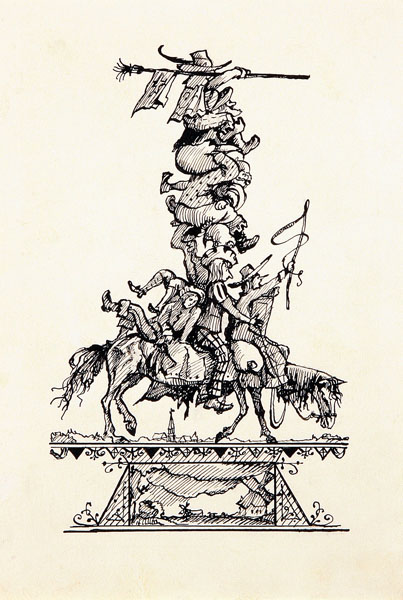 в части профессиональной подготовки, 

формирования нового управленческого мышления,
 способного преодолеть хозяйственный популизм; 
не на словах, а на деле обеспечить прогрессивное развитие национального хозяйства в интересах собственного народа
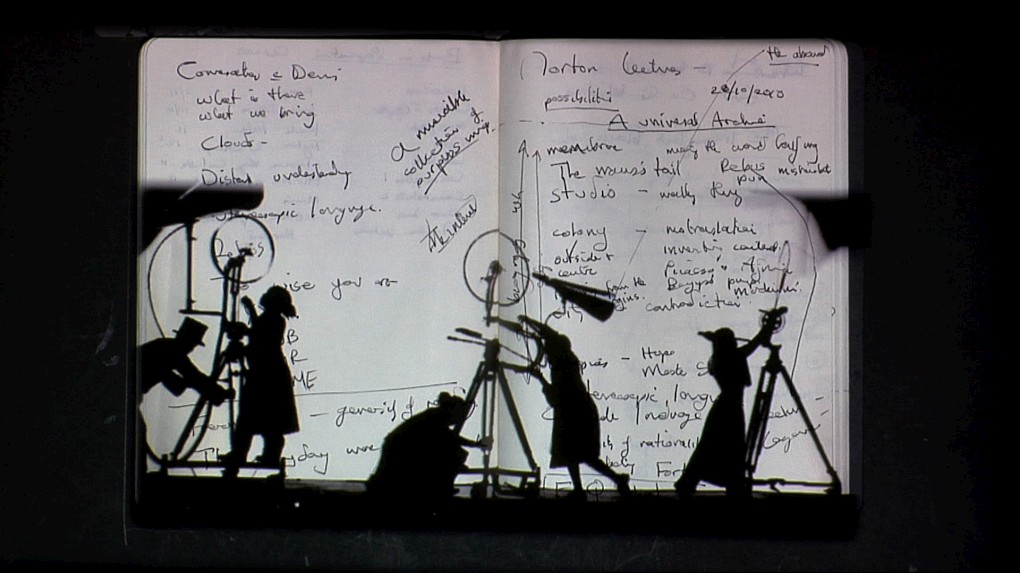 Серьезные преобразования в сфере образования
ПРОЦЕСС   ОБРАЗОВАНИЯ   ДОЛЖЕН   РАБОТАТЬ   НА БУДУЩЕЕ
процесс образования должен:
изменить  систему требований 
к способностям выпускника, личным качествам, профессиональной культуре;

на деле дополнить  практицизм 
мыслительной деятельностью, нормами профессиональной этики, 
основами аксиологии и акмеологии, 
технологиями социокультурной коммуникации и делового общения.
формировать и развивать способности получающего образование 
к развивающей, культуросообразной деятельности, самоопределению, 
рефлексии, 
мышлению
Ключевое требование к выпускнику:  готовность к самоопределению, саморазвитию и  развивающей деятельности
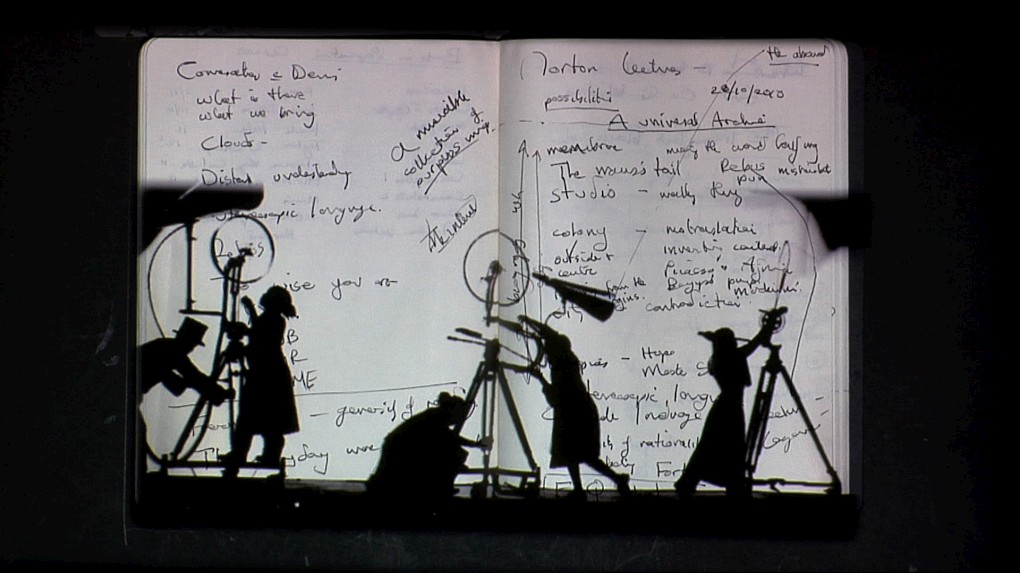 Дополнительное    образование
способно обеспечить механизм реализации и развития базы поступательного развития социума как основы для преодоления обозначившихся
кризисных проблем
его миссия: создание условий для разрешения проблем деятельности и профессионального развития личности
СПЕЦИФИКА   СОДЕРЖАНИЯ   ДОПОЛНИТЕЛЬНОГО     ОБРАЗОВАНИЯ
определение потребностей потенциальных слушателей в профессиональном развитии и (или) социального заказа организации;  

 выявление  и типологизация профессиональных и личностных проблем слушателей в качестве самостоятельного элемента образовательного процесса;

 организацию учебного процесса на основе сочетания требований образовательного стандарта и вариативности, диктуемой выявленными проблемами слушателей.
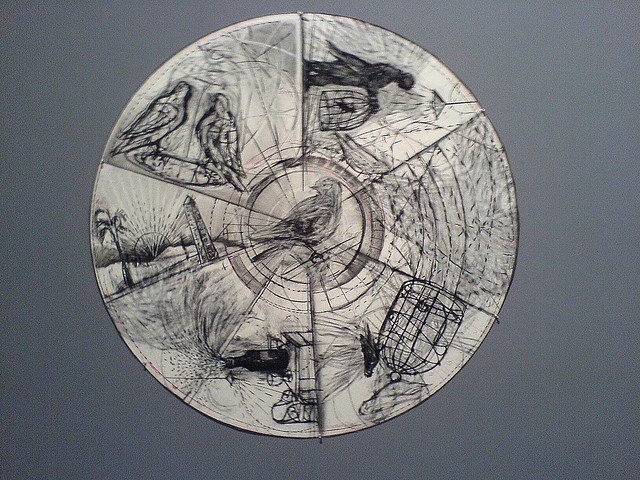 ФОРМИРОВАНИЕ  ЕДИНОГО  ОБРАЗОВАТЕЛЬНОГО ПРОСТРАНСТВА, 
СОЧЕТАЮЩЕГО В СЕБЕ ДВЕ ОБЯЗАТЕЛЬНЫЕ КАЧЕСТВЕННЫЕ СТОРОНЫ
во-первых, это гибкость, подвижность, креативность, свобода внутренних образовательных процессов и локальных действий  в рамках определенного образовательного уровня, структуры; 

во-вторых, это необходимость согласованности, синхронизированности по горизонтали и вертикали процессов, уровней в рамках образовательного пространства
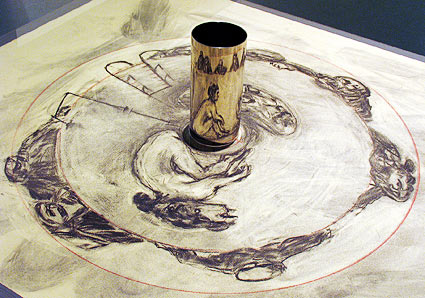 Свобода выбора
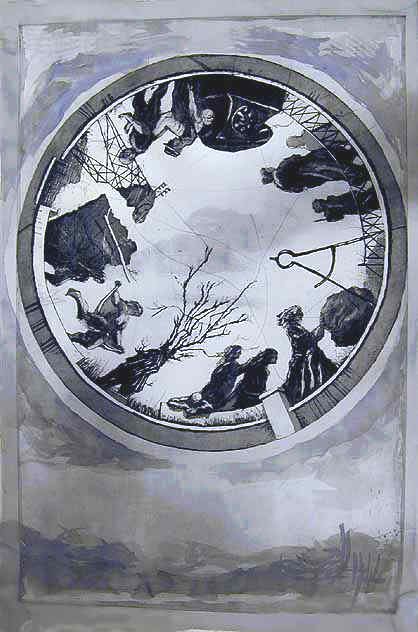 свободы, понимаемой разумно, 

свободы в выборе технологий, дифференциации путей и методов образовательной деятельности, 

свободы, ведущей к государственно, общественно и личностно значимым результатам, заложенным в виде образовательных ценностей и целей
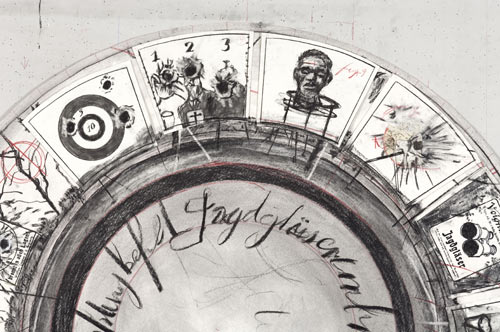 Спасибо за внимание !
karasevatvgy@yandex.ru